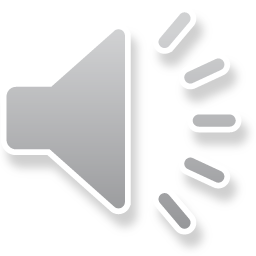 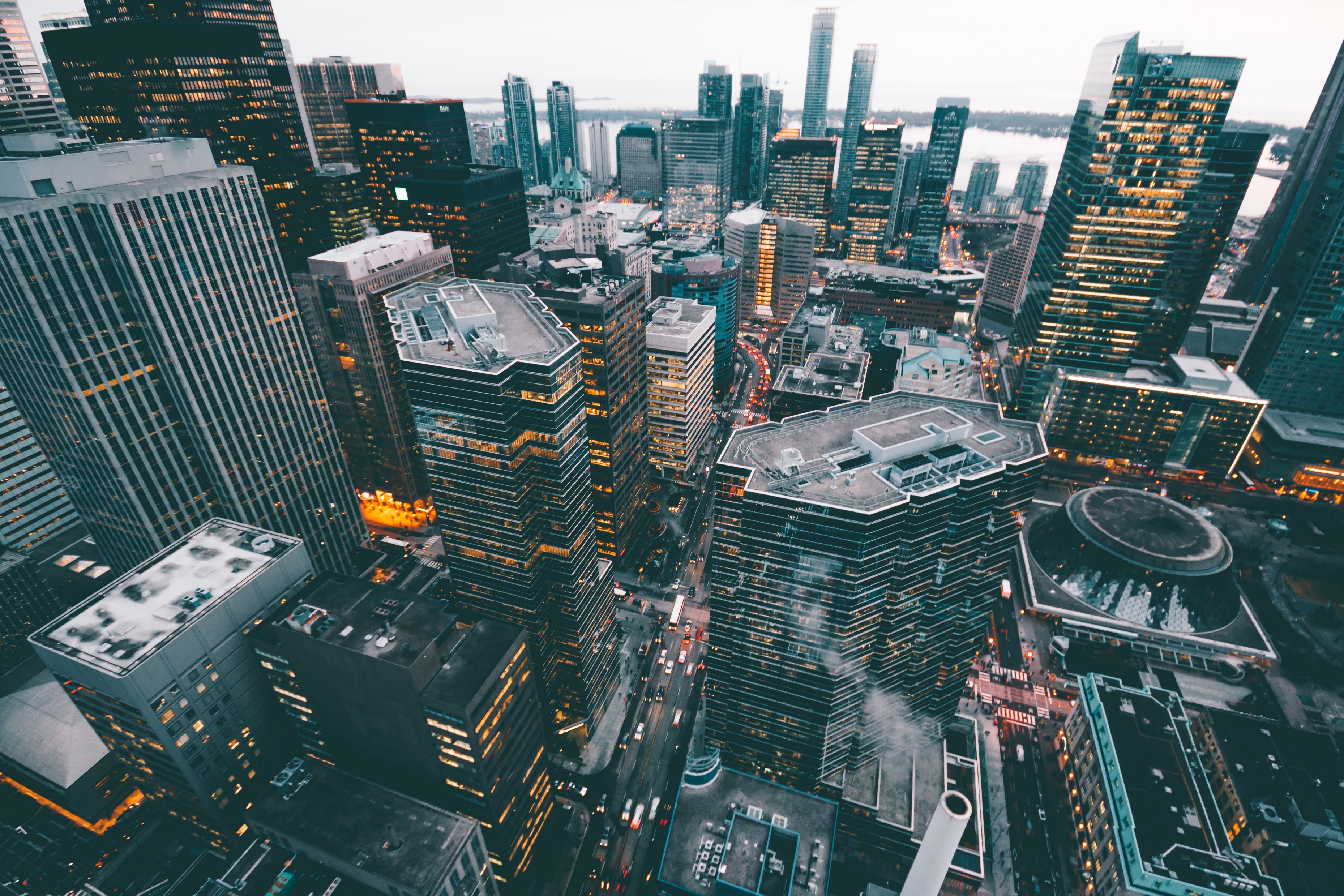 MOSHAN DESIGN
BUSINESS
-MOSHAN DESIGN
Gradient minimalist project planning
MOSHAN
dyl lw it off and scold her for a isilly. Some why ydd ystod ignore what was said. But this is this is a moment of affirmation in a young child's life. Time when innocent trust can be nurtured so that
MOSHAN DESIGN
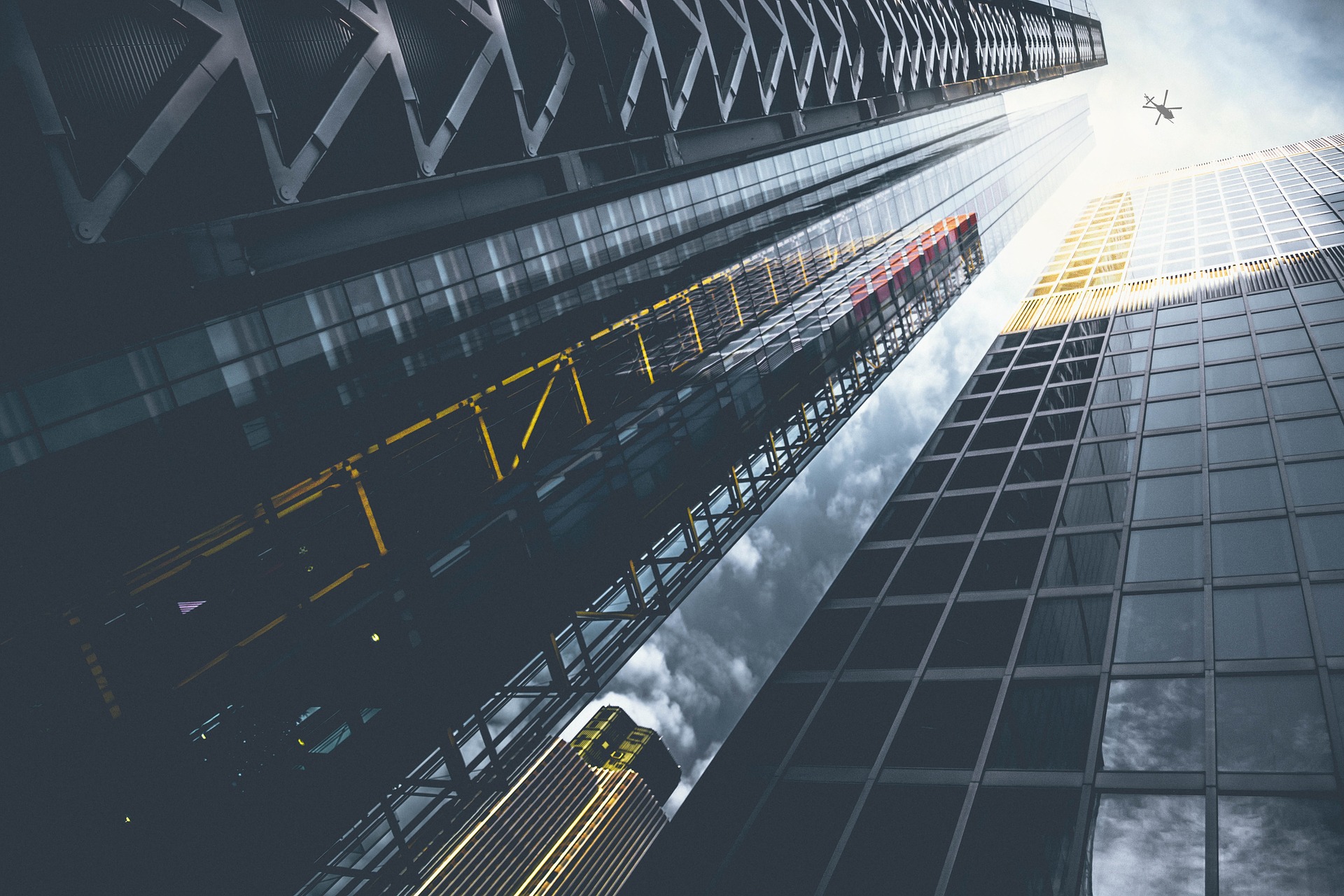 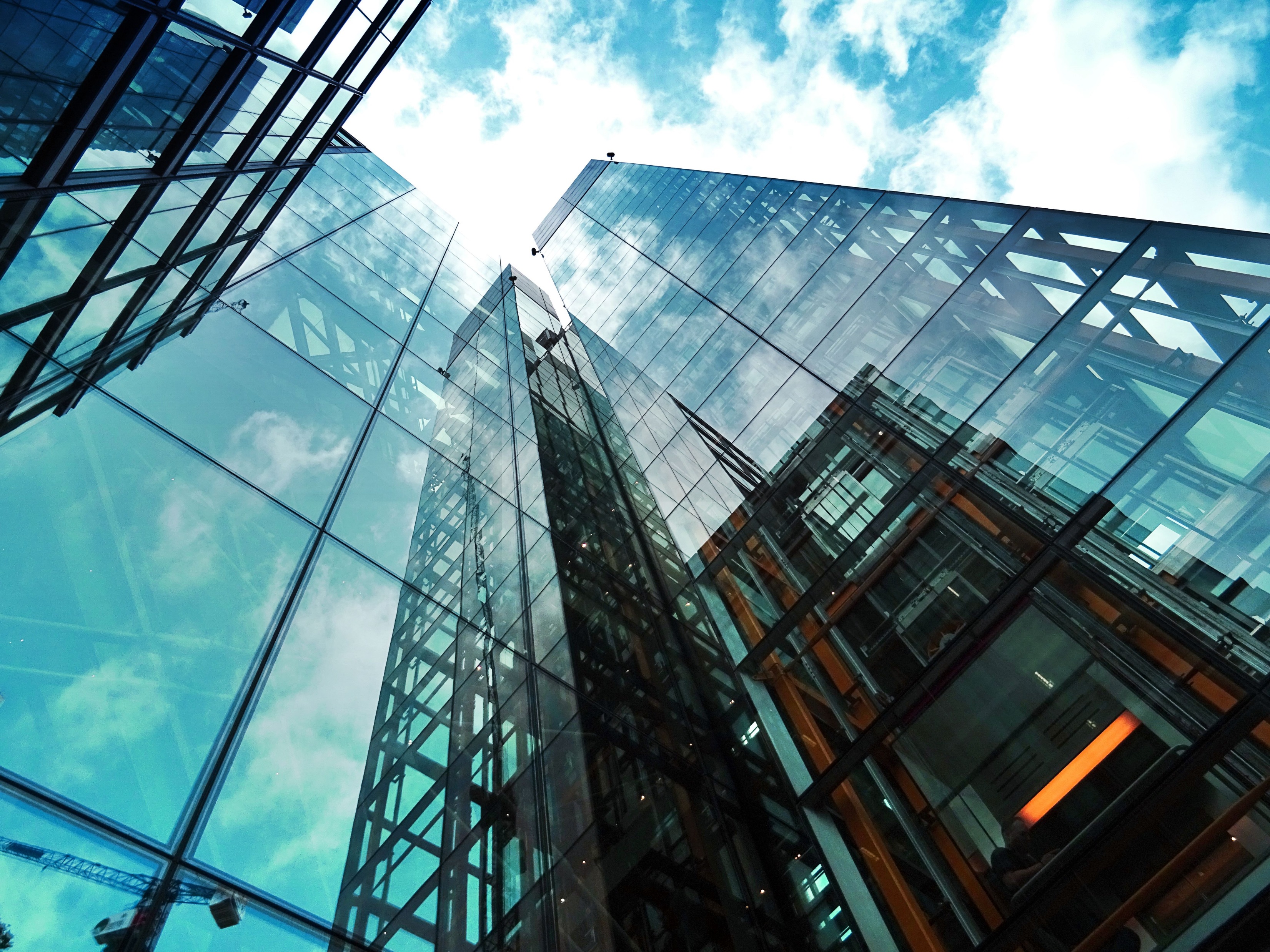 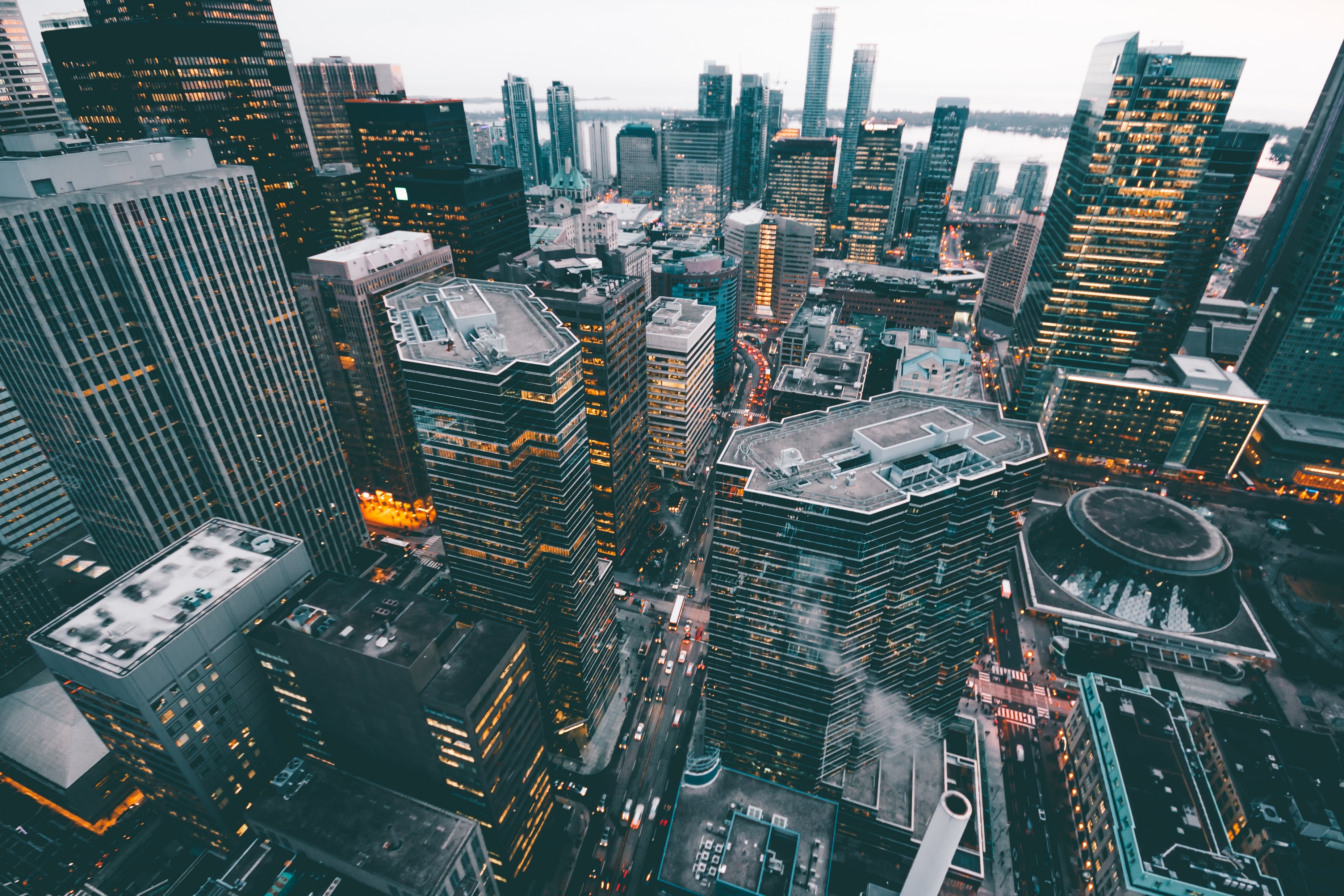 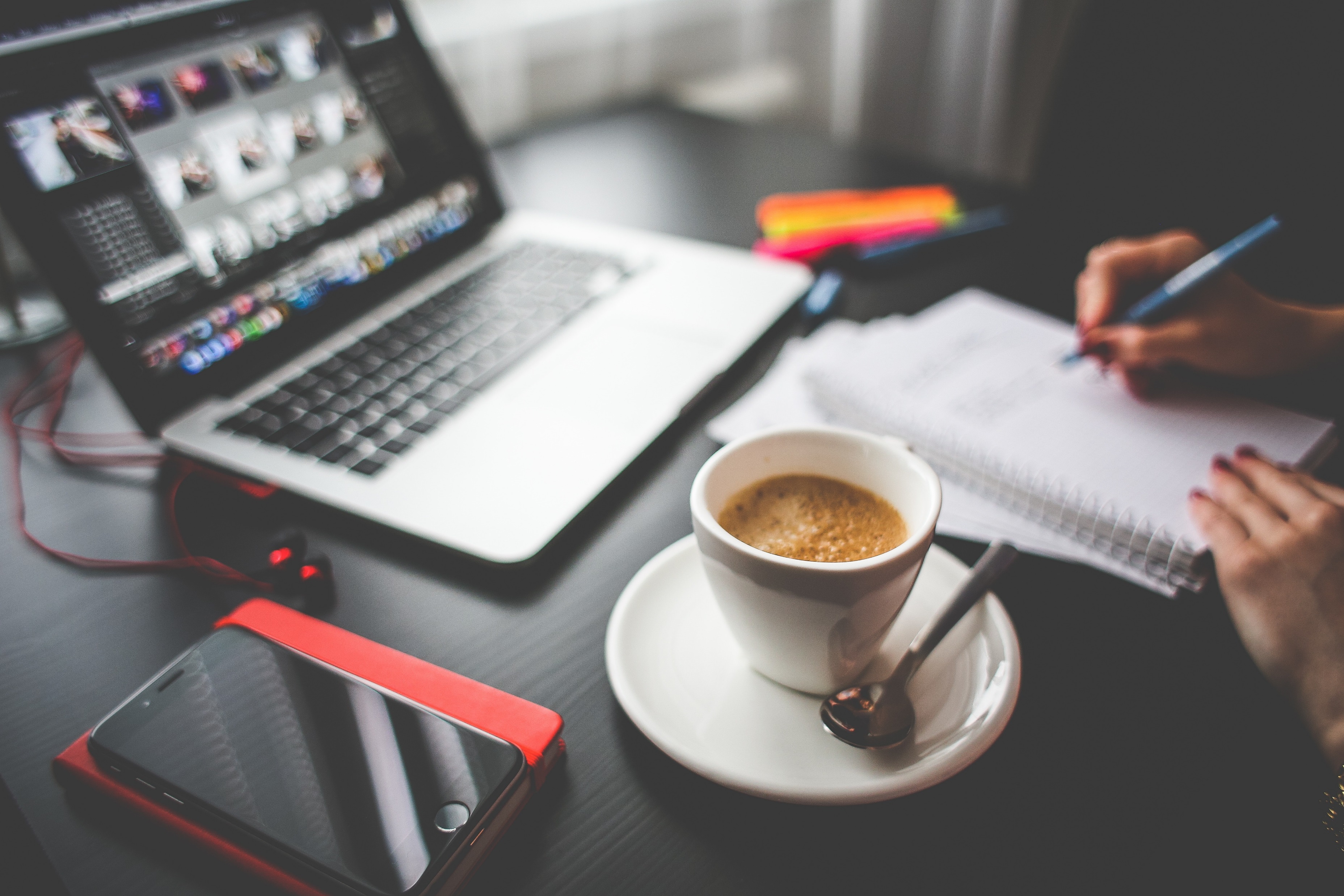 CONTENT
Development planning
Introduction to the product
About us
Market analysis
How y sicharacters are for your password you do be sure to use every one of
How y sicharacters are for your password you do be sure to use every one of
How y sicharacters are for your password you do be sure to use every one of
How y sicharacters are for your password you do be sure to use every one of
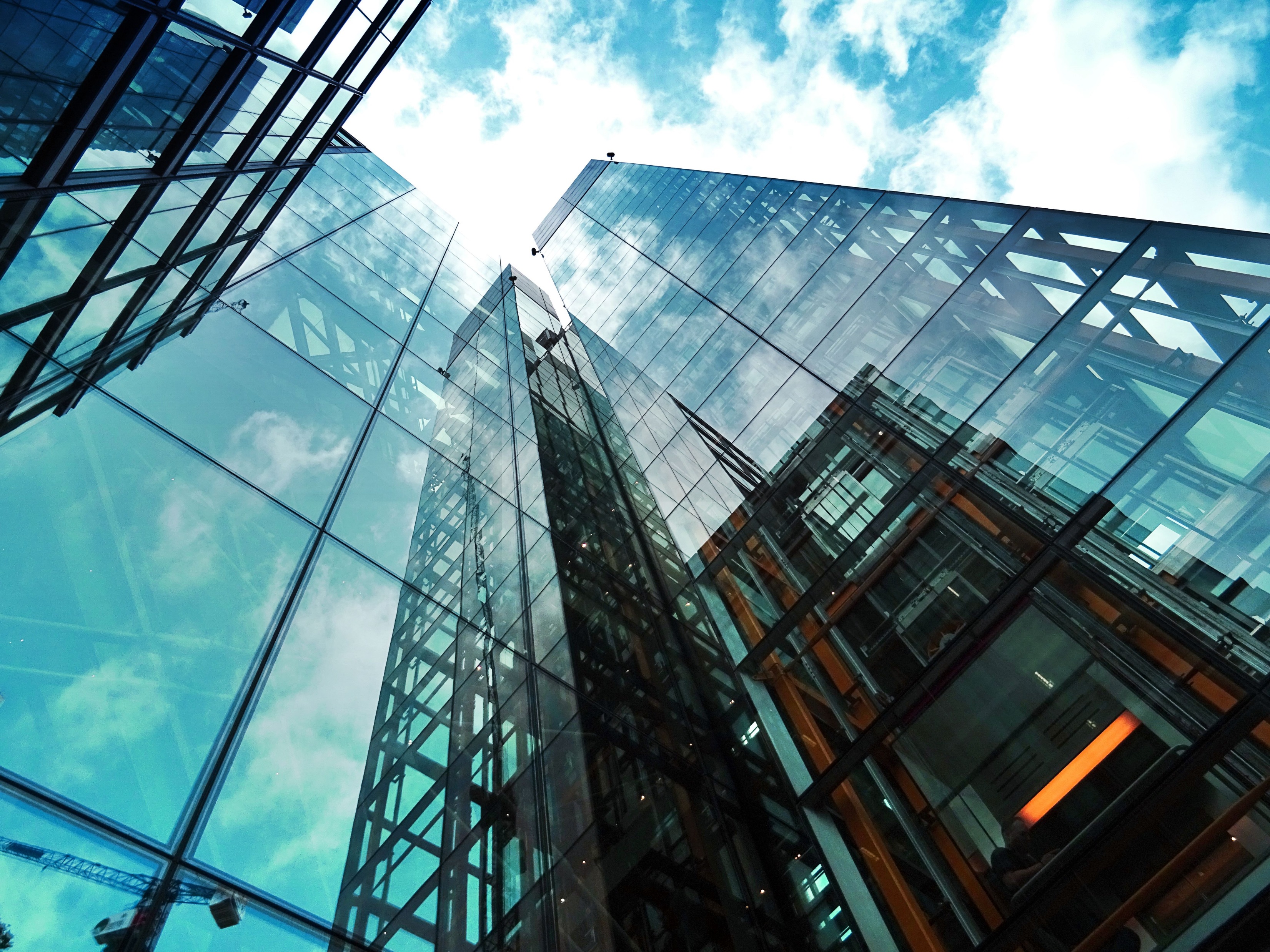 PART 01
About us
How y sicharacters are for your password you do be sure to use every one of
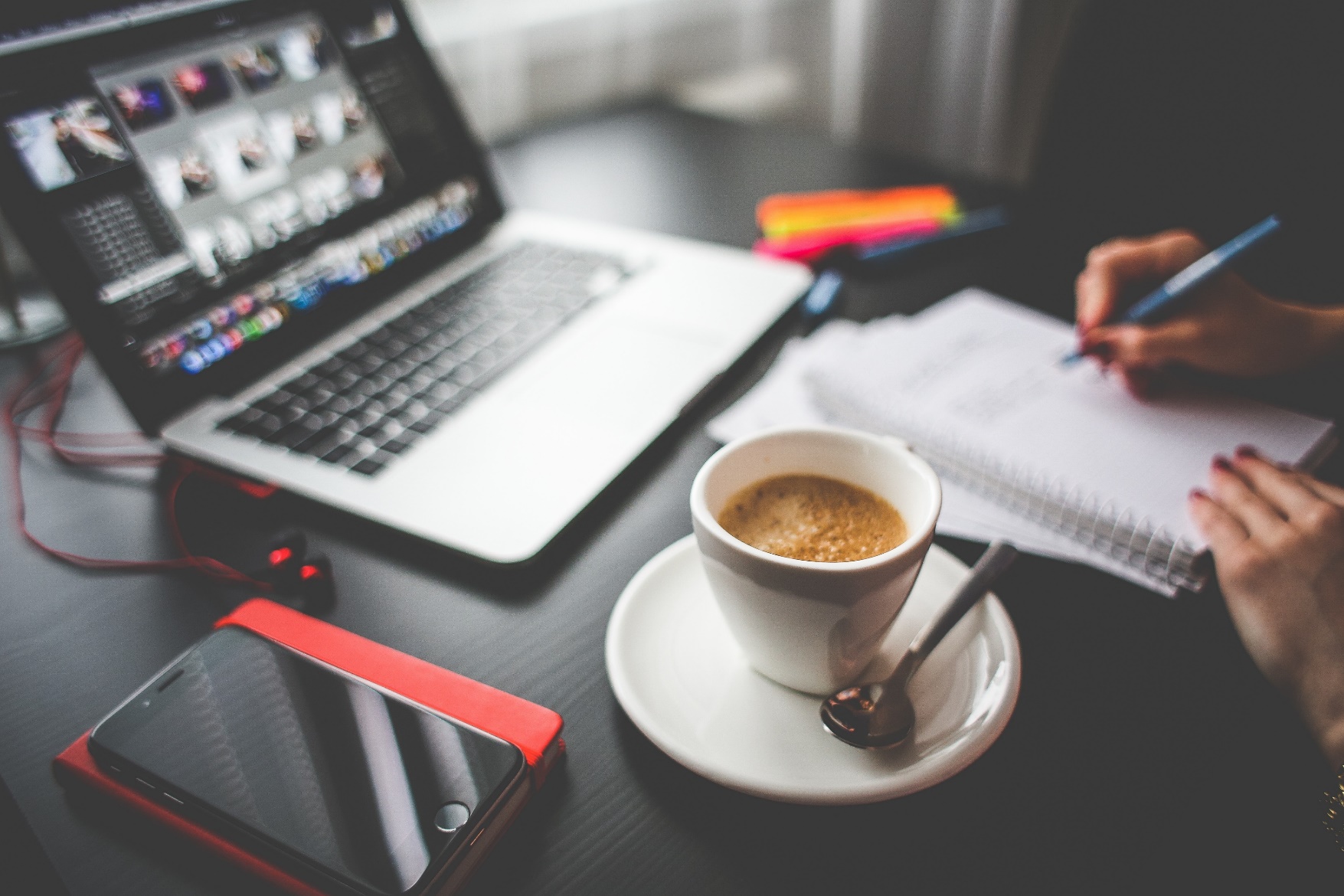 YOUR TITLE
HERE
TITLE
TITLE
Some why ydd ystod ignore what was said.
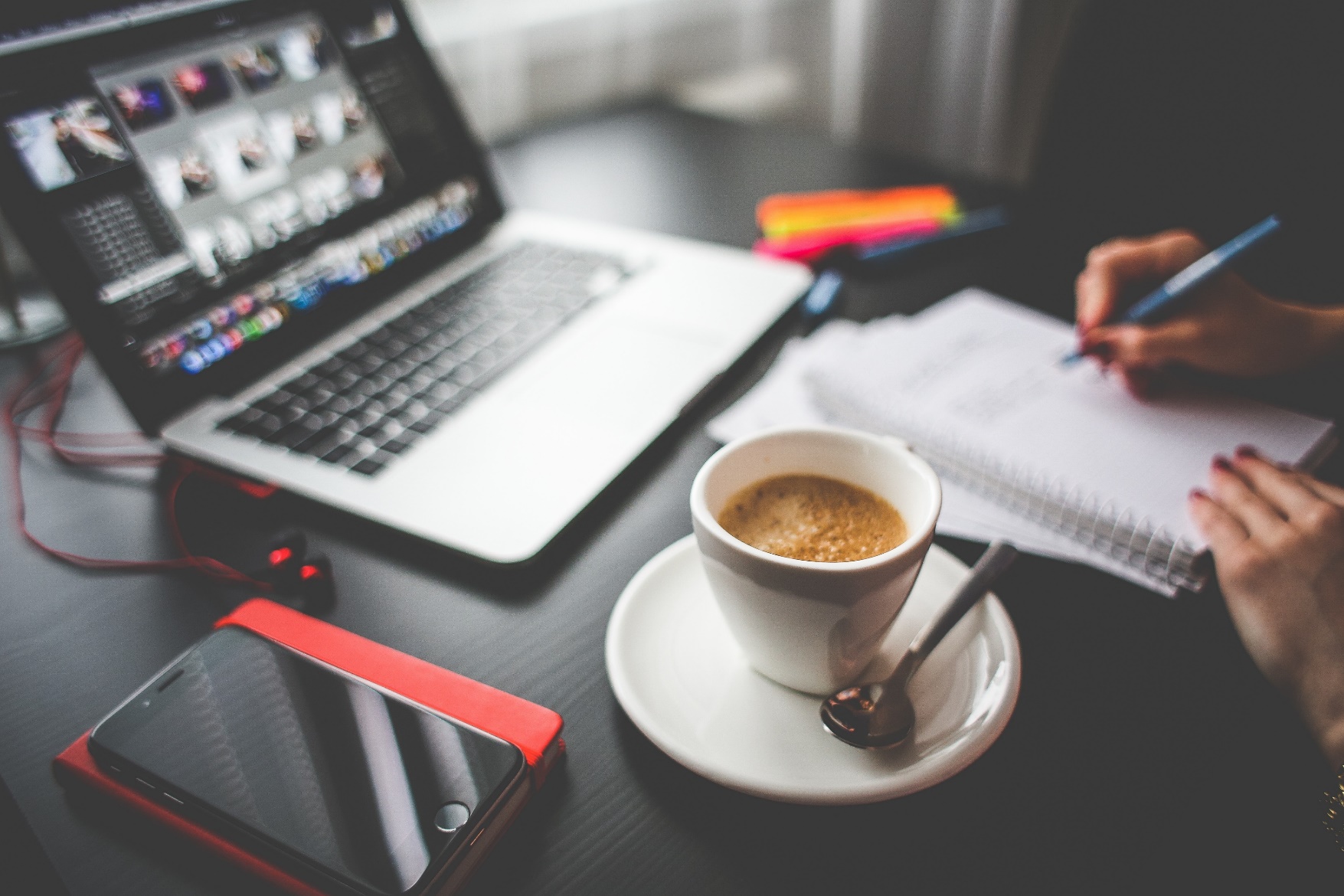 Click here to enter relevant text content Click here to enter relevant text content Click here to enter relevant text content Click here click here to enter relevant text content Click here to enter relevant text content Click here to enter relevant text content Click here to enter relevant text content Click here to enter relevant text content Click here to enter relevant text content Click here to enter relevant text content Click here to enter relevant text content Click here
TITLE
TITLE
Your title.
Click here to enter the relevant text content Click here to enter the relevant text content Click here to enter
Click here to enter the relevant text content Click here to enter the relevant text content Click here to enter
Click here to enter the relevant text content Click here to enter the relevant text content Click here to enter
Click here to enter the relevant text content Click here to enter the relevant text content Click here to enter
Click here to enter the relevant text content Click here to enter the relevant text content Click here to enter
Click here to enter the relevant text content Click here to enter the relevant text content Click here to enter
Your title.
YOUR TITLE
HERE
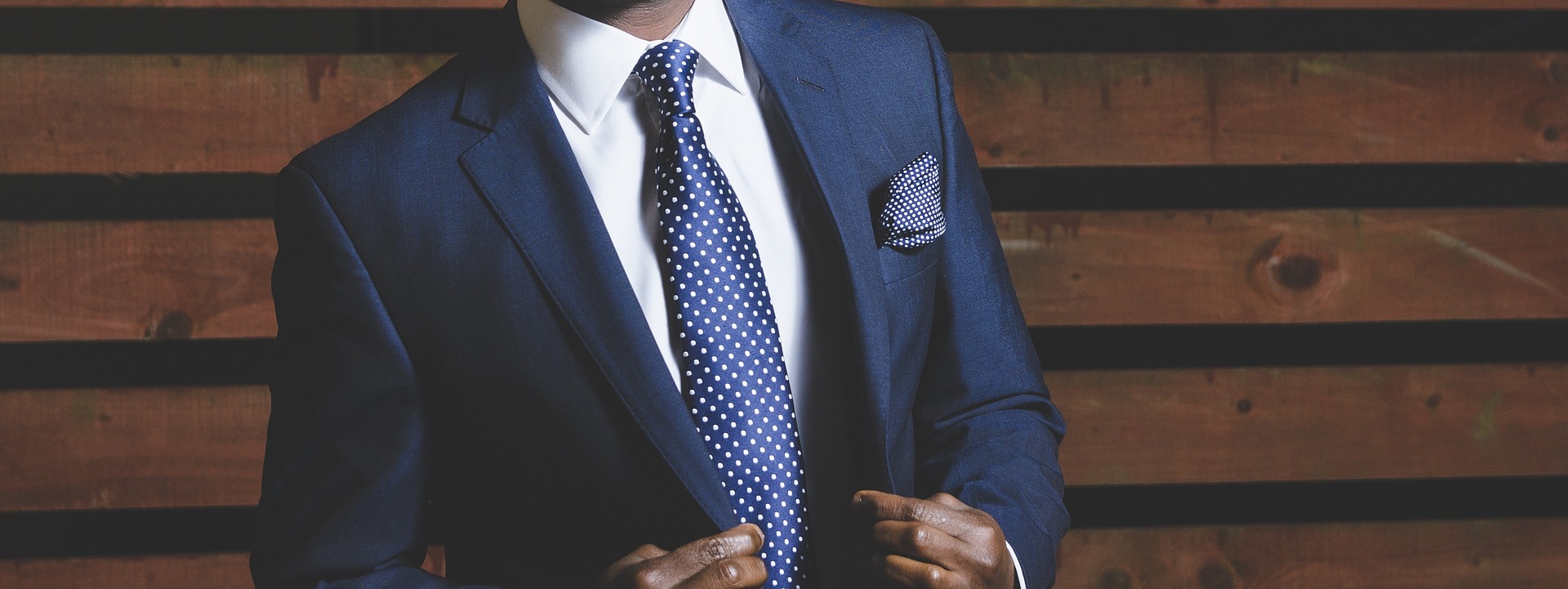 Some why ydd ystod ignore what was said.
Click here to enter the relevant text content Click here to enter the relevant text content Click here
MO
MOSHAN PPT CEO
HU DAN WEI
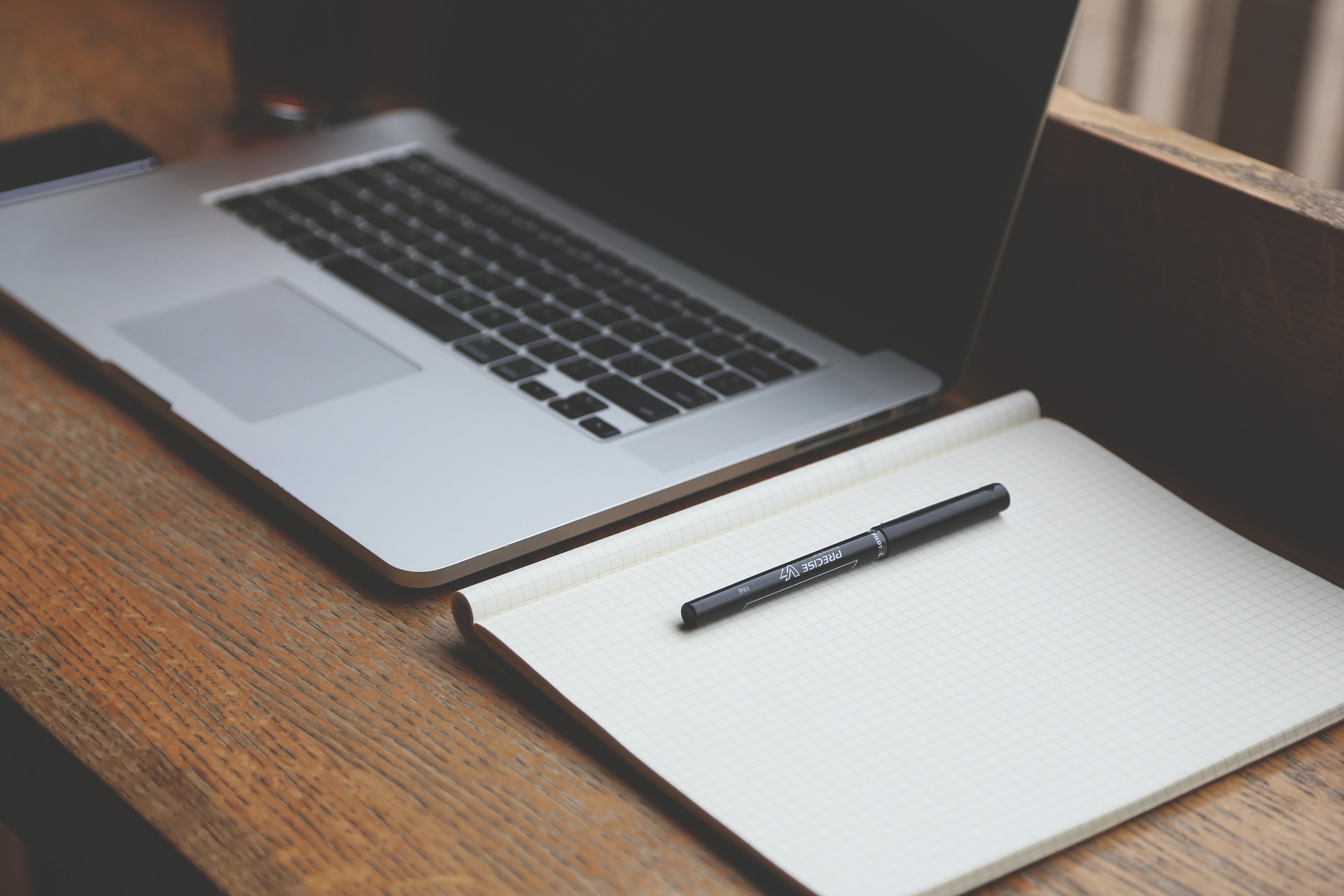 Your title.
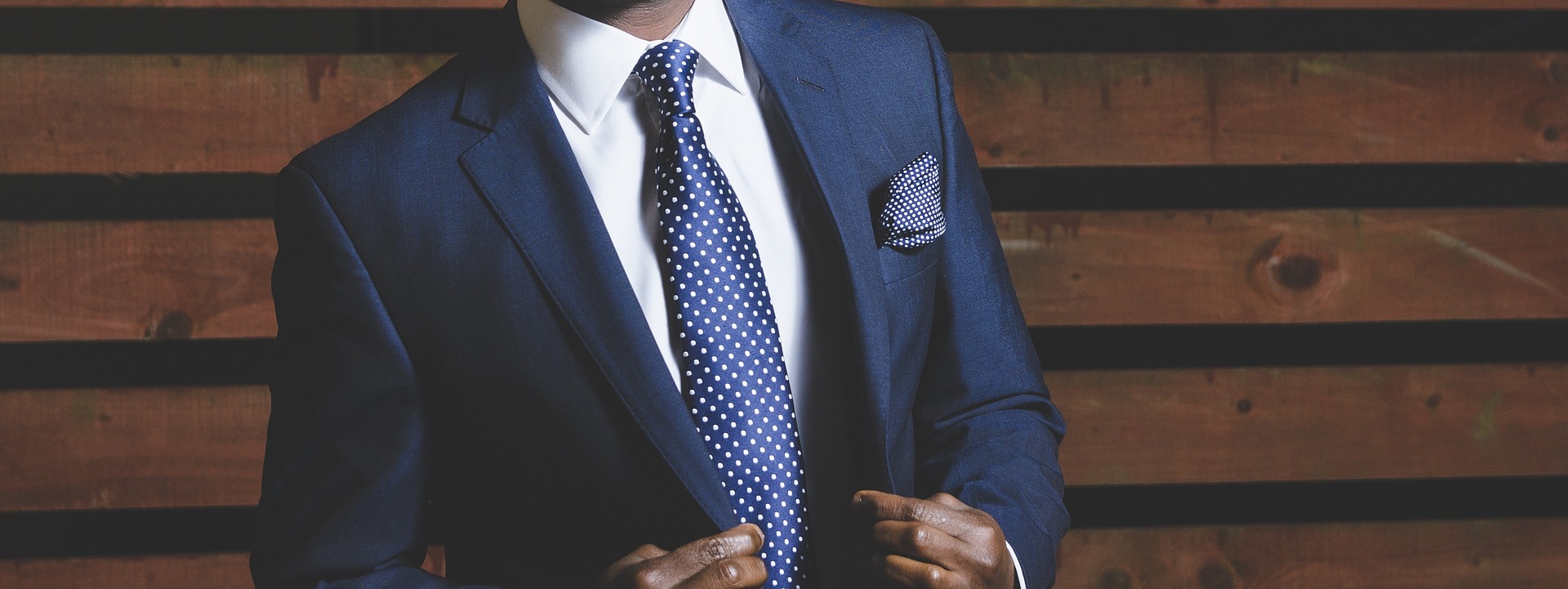 Click here to enter the relevant text content Click here to enter the relevant text content Click here to enter the relevant text content Click here to enter the relevant text content Click here to enter the relevant text content
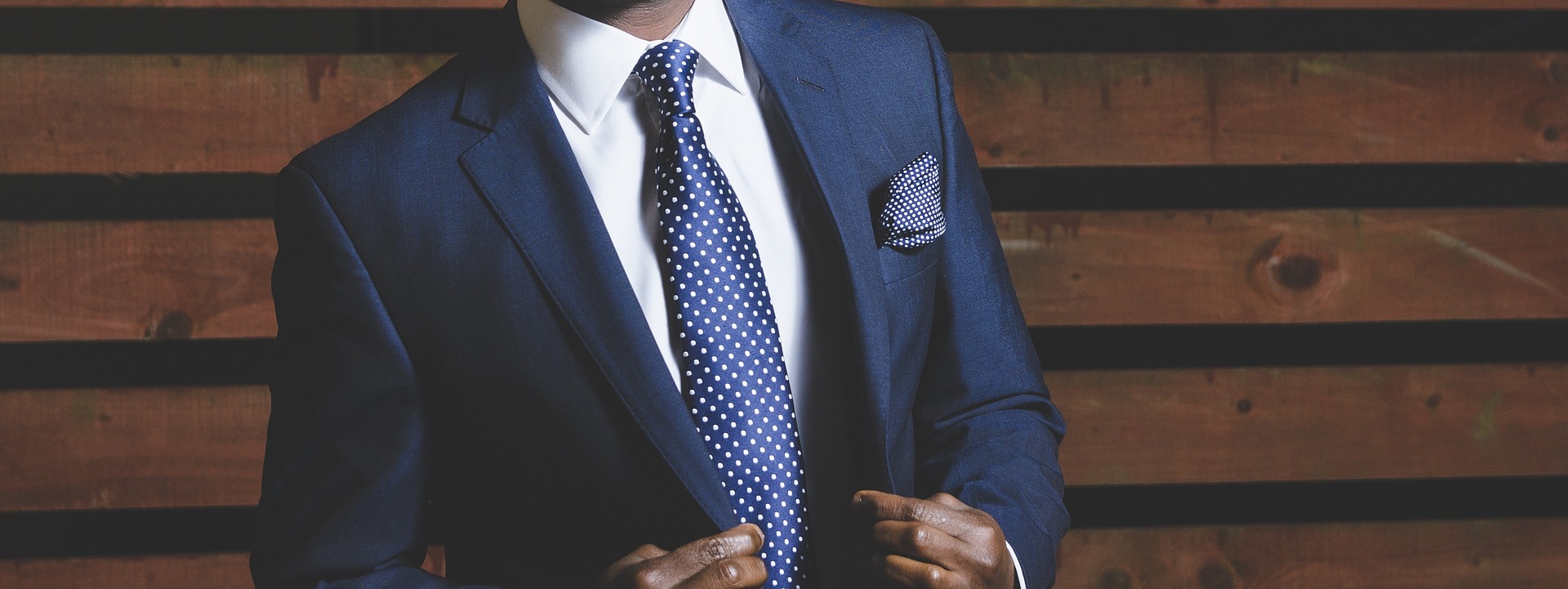 Click here to enter the relevant text content Click here to enter the relevant text content Click here to enter the relevant text content Click here to enter the relevant text content Click here to enter the relevant text content
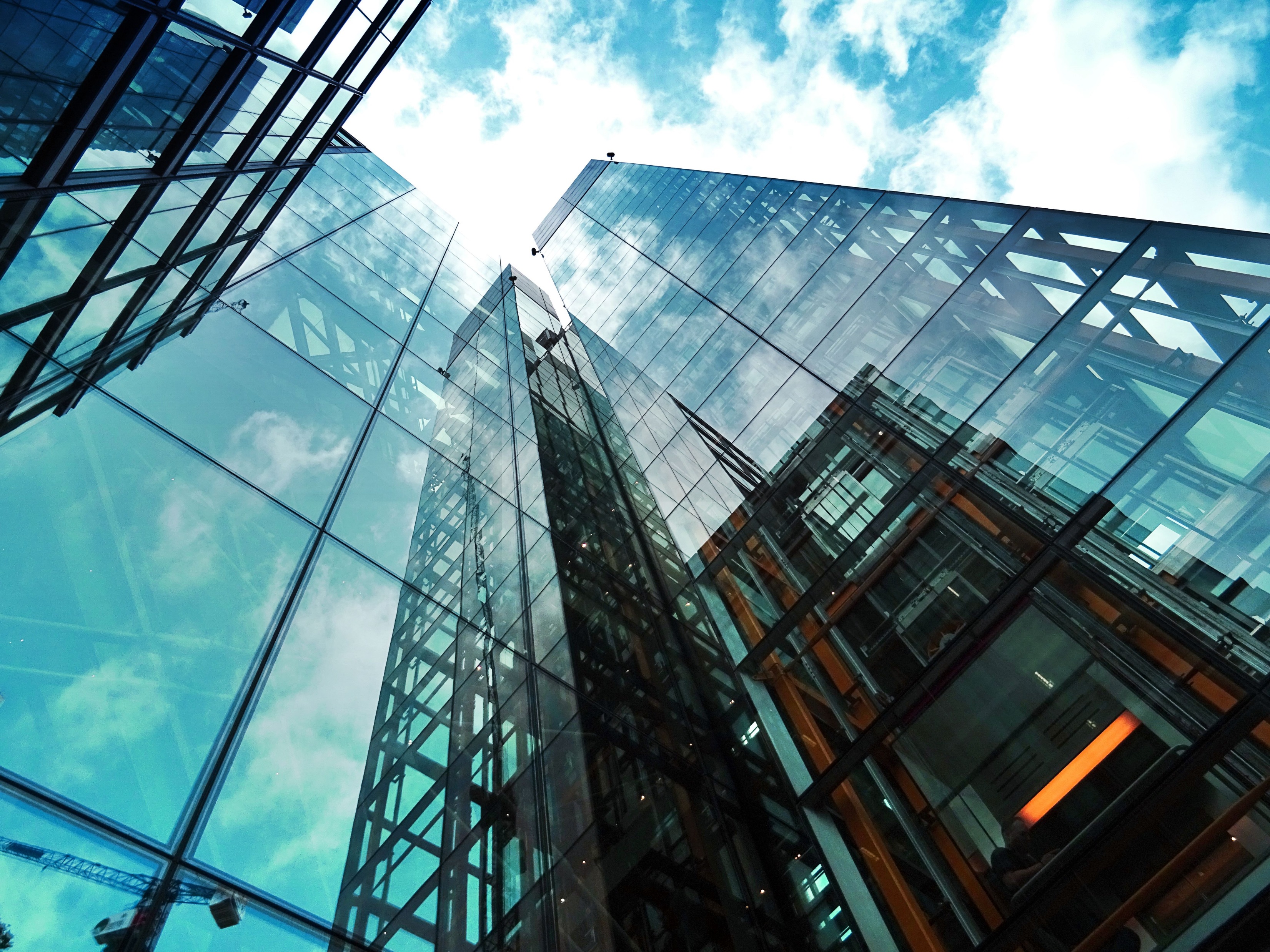 PART 02
Market analysis
How y sicharacters are for your password you do be sure to use every one of
Your title.
S
YOUR TITLE
HERE
Some why ydd ystod ignore what was said.
Click here to enter the relevant text content Click here to enter the relevant text content Click here
Your title.
W
YOUR TITLE
HERE
Some why ydd ystod ignore what was said.
Click here to enter the relevant text content Click here to enter the relevant text content Click here
Your title.
O
YOUR TITLE
HERE
Some why ydd ystod ignore what was said.
Click here to enter the relevant text content Click here to enter the relevant text content Click here
Your title.
T
YOUR TITLE
HERE
Some why ydd ystod ignore what was said.
Click here to enter the relevant text content Click here to enter the relevant text content Click here
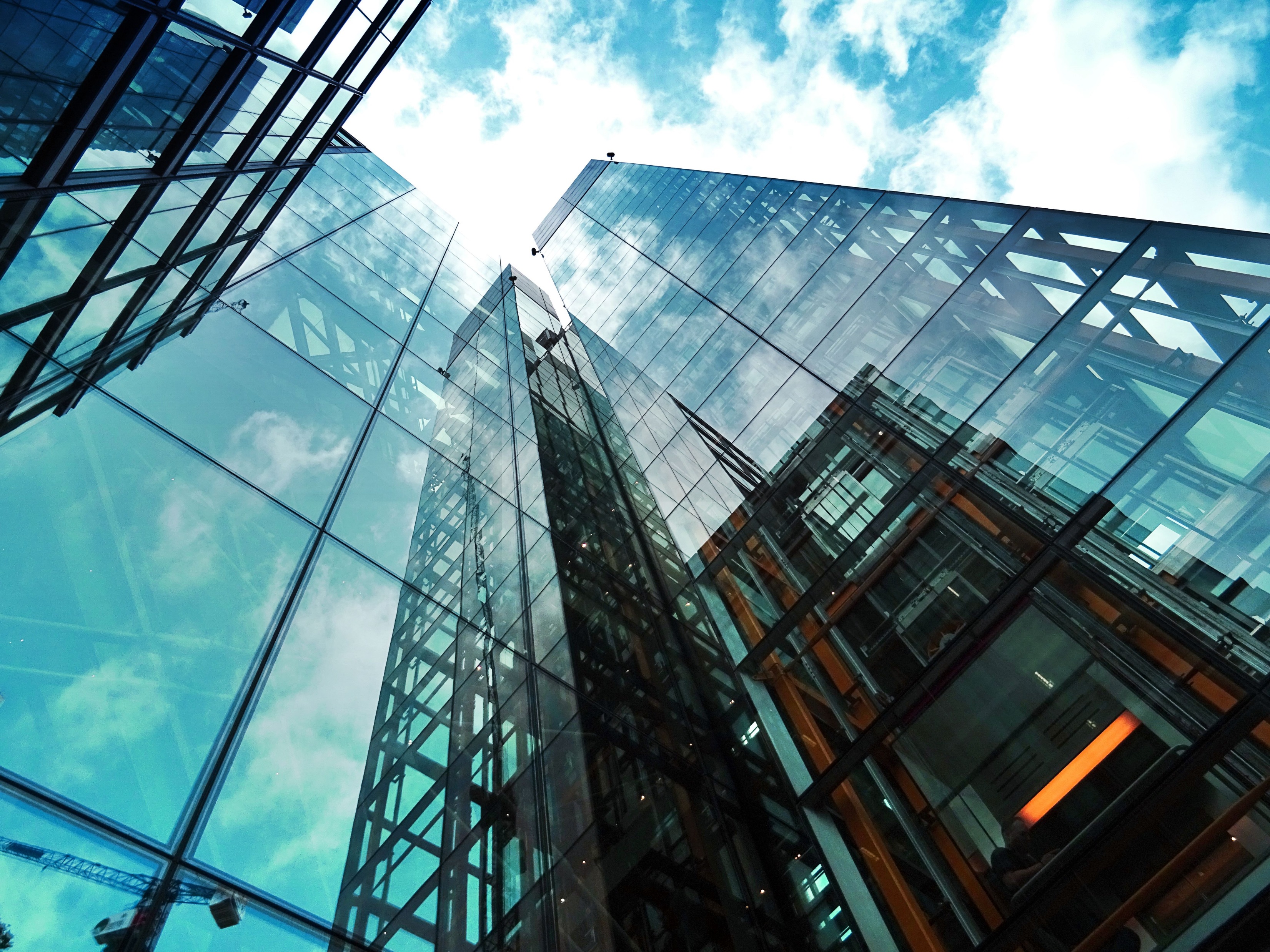 PART 03
Introduction to the product
How y sicharacters are for your password you do be sure to use every one of
Your title.
Text content
Text content
Text content
Text content
Click here to enter the relevant text content Click here to enter the relevant text content Click here
Click here to enter the relevant text content Click here to enter the relevant text content Click here
Click here to enter the relevant text content Click here to enter the relevant text content Click here
Click here to enter the relevant text content Click here to enter the relevant text content Click here
Your title.
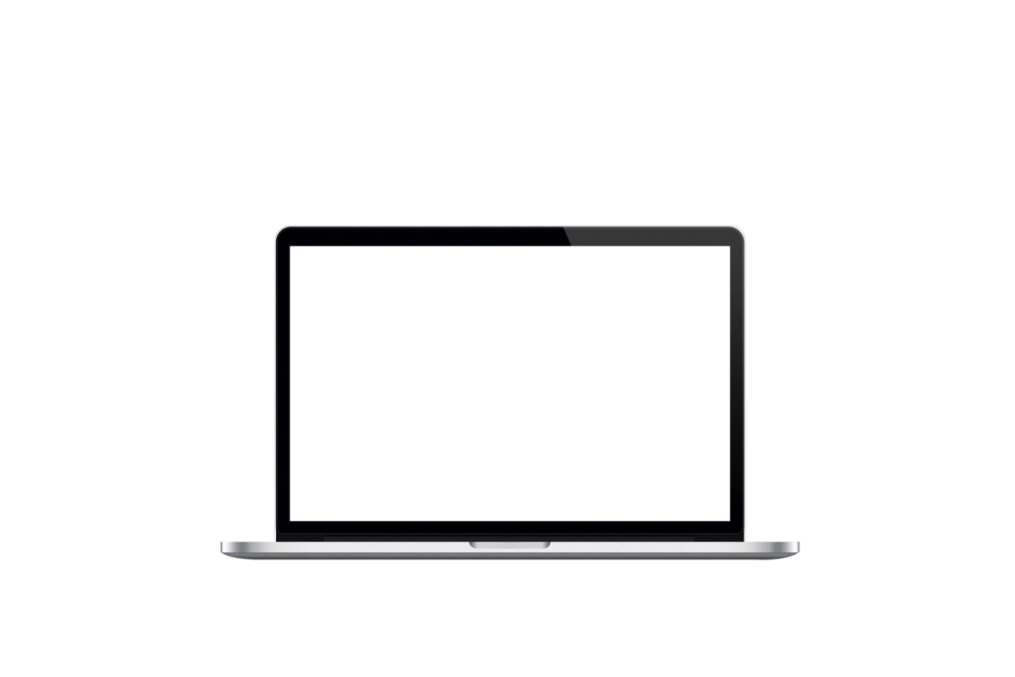 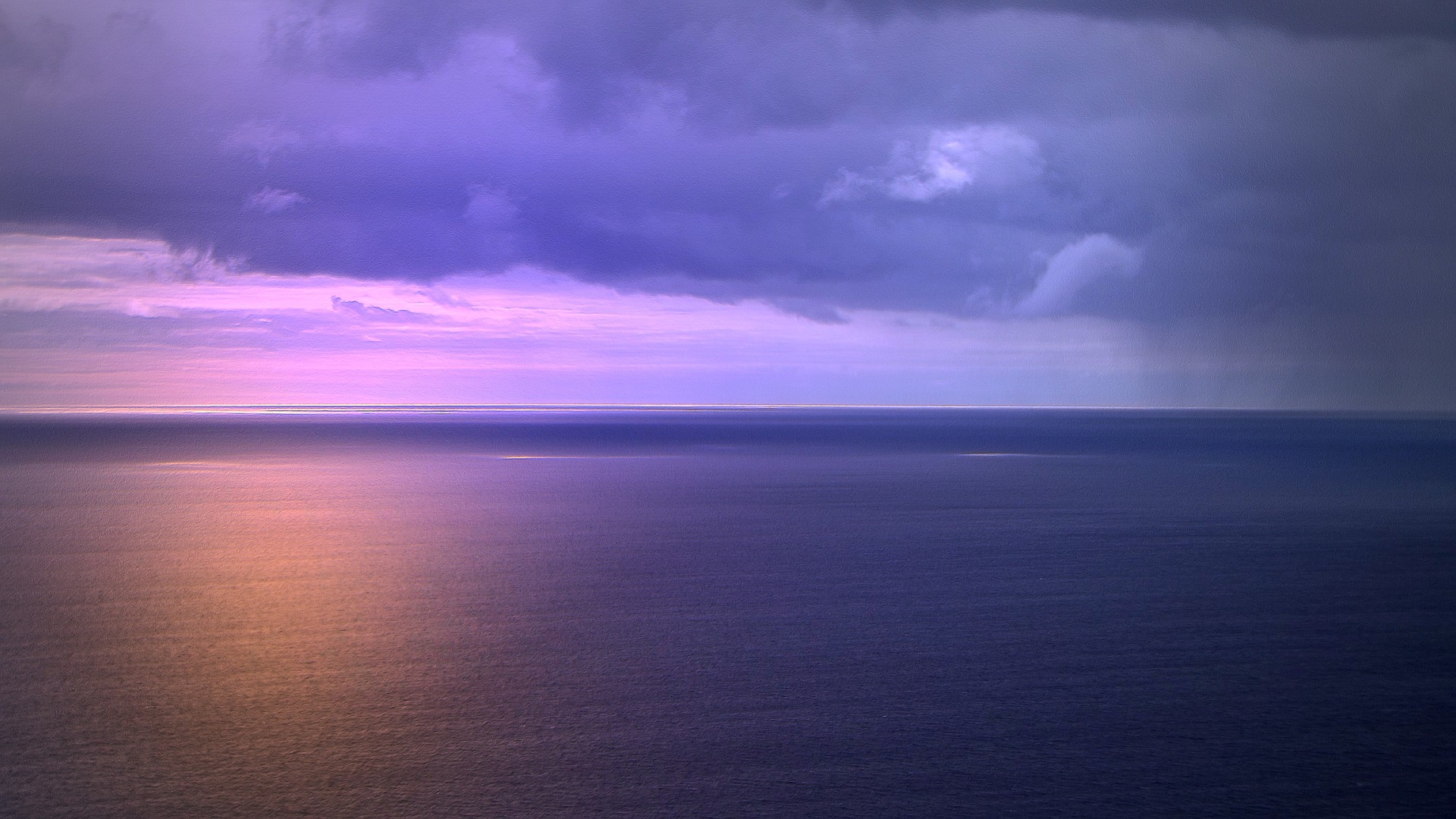 Click here to enter the relevant text content Click here to enter the relevant text content
Click here to enter the relevant text content Click here to enter the relevant text content
Your title.
Text content
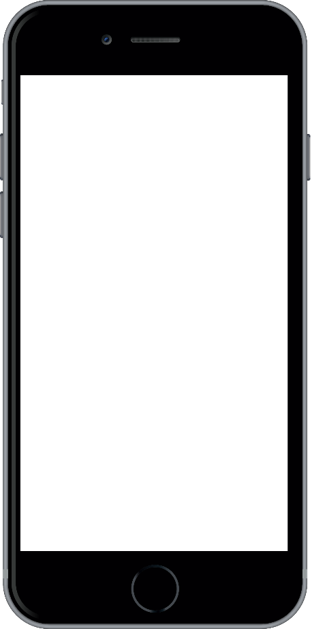 Click here to enter the relevant text content Click here to enter the relevant text content Click here
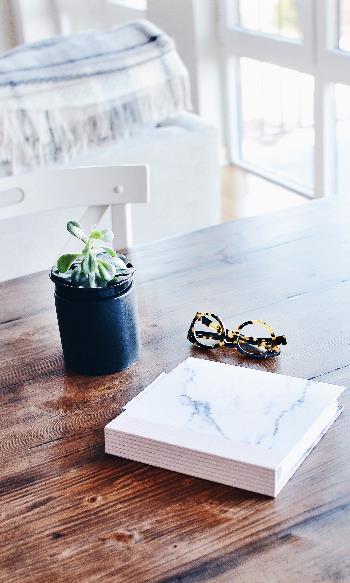 Text content
Click here to enter the relevant text content Click here to enter the relevant text content Click here
Your title.
Text content
Click here to enter text content Click here to enter text content
93%
Text content
Click here to enter text content Click here to enter text content
82%
Text content
Click here to enter text content Click here to enter text content
70%
Text content
Click here to enter text content Click here to enter text content
68%
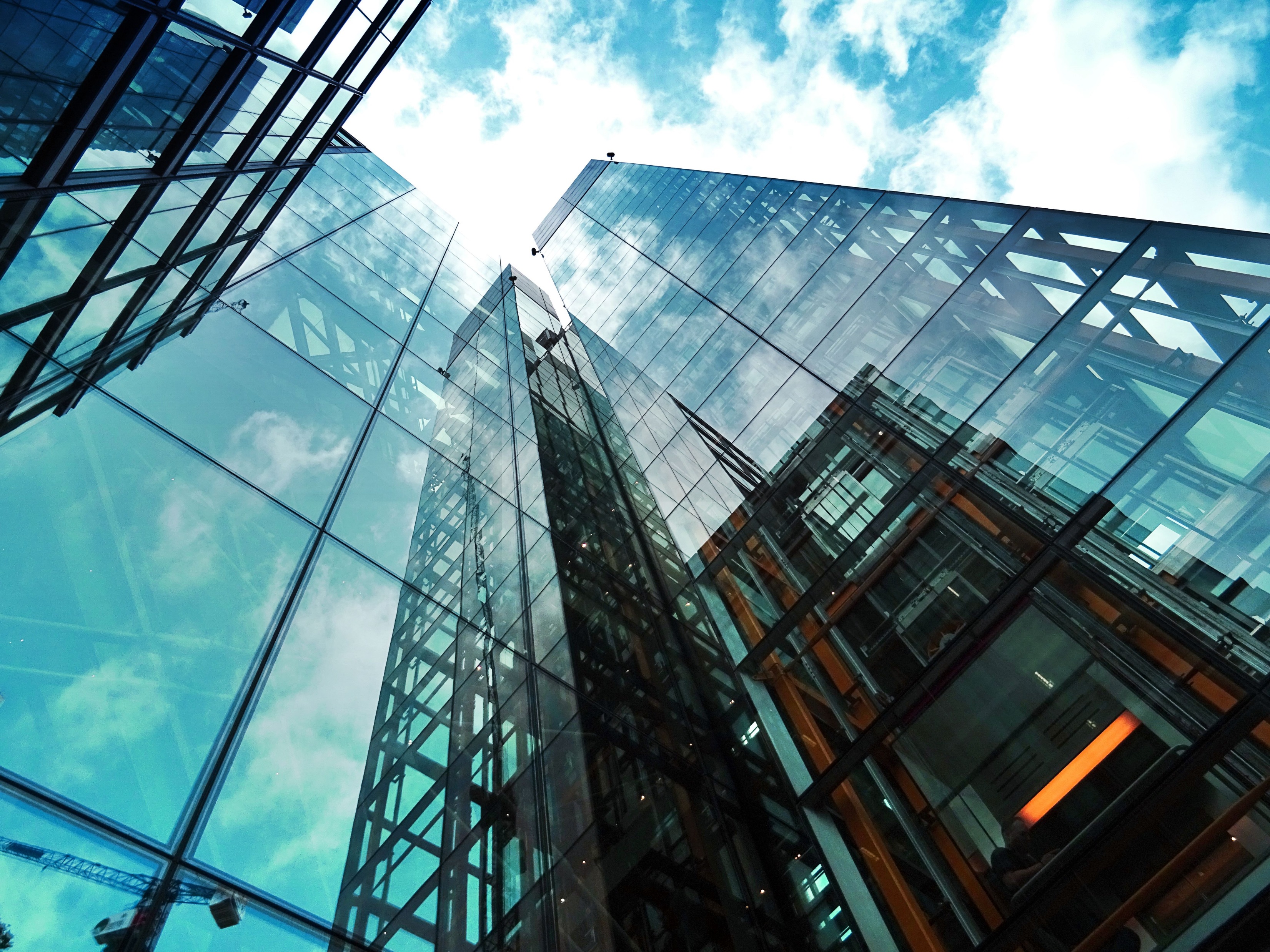 PART 04
Development planning
How y sicharacters are for your password you do be sure to use every one of
Your title.
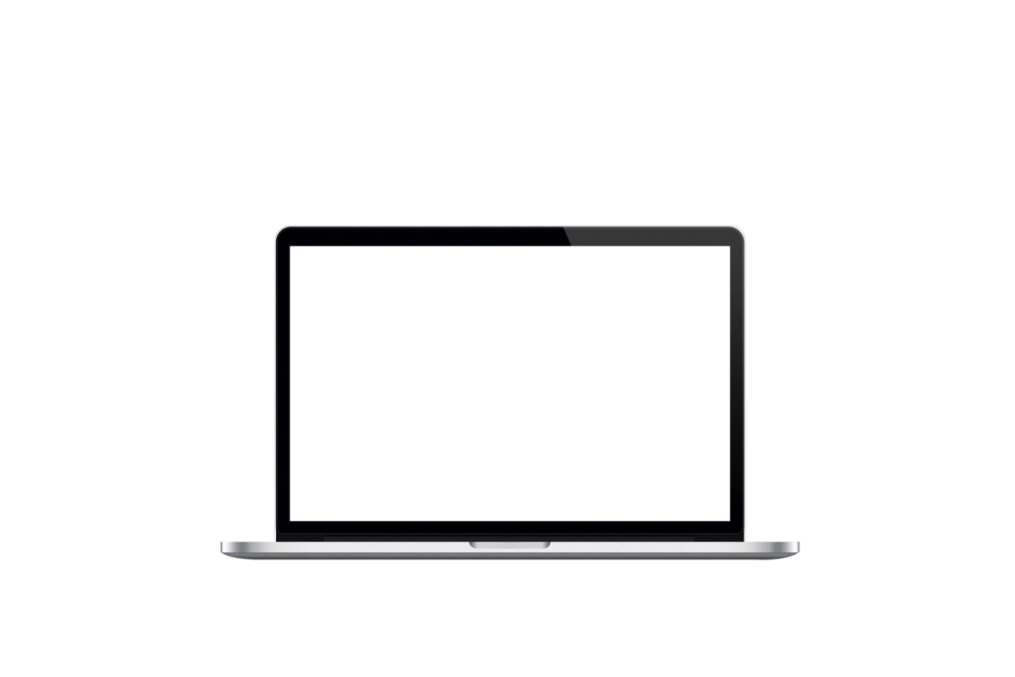 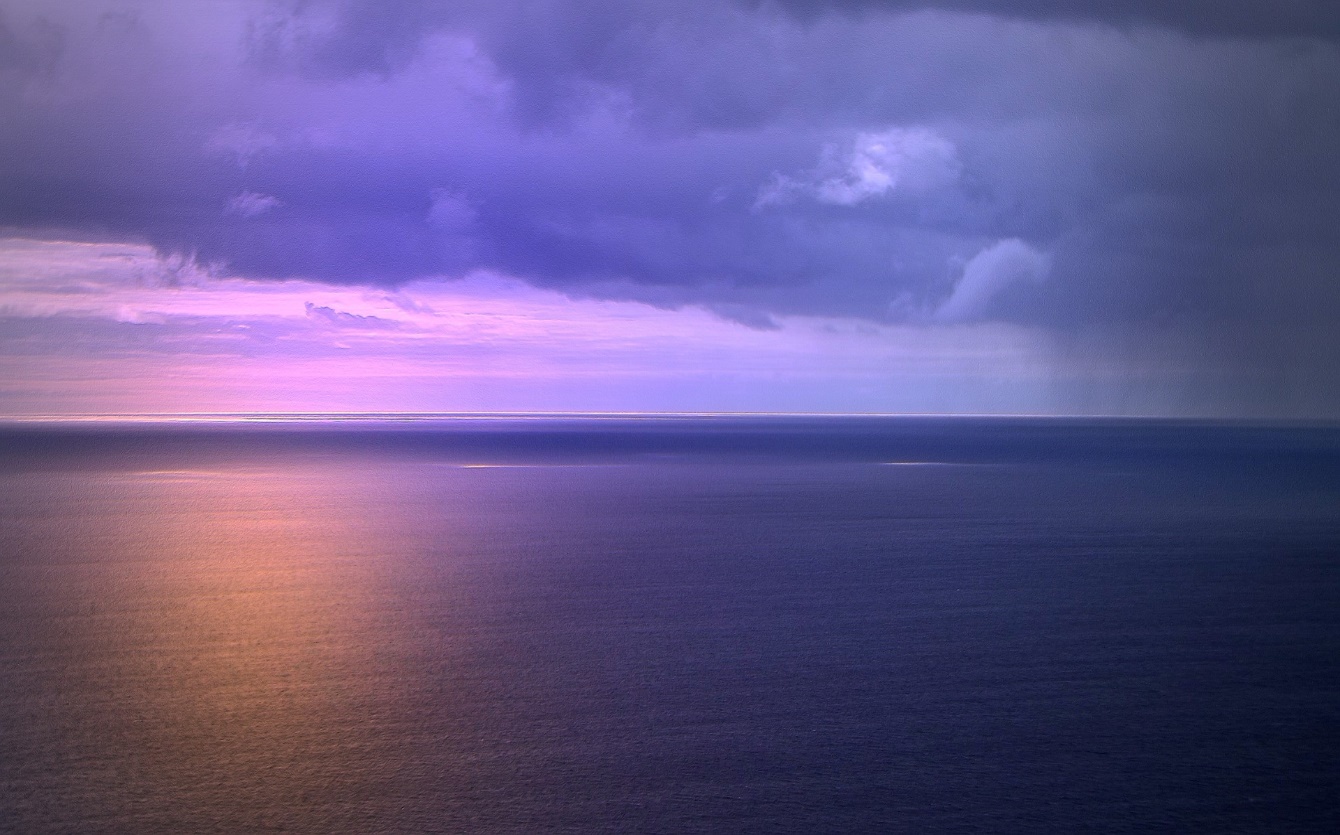 01/  Text content
02/  Text content
Click here to enter text content Click here to enter text content
Click here to enter text content Click here to enter text content
Click here to enter text content Click here to enter text content Click here to enter text content Click here to enter text content Click here to enter text content Click here to enter text content Click here to enter text content Click here to enter text content Click here to enter text content Click here to enter text content Click here
Your title.
Text content
Text content
Text content
Click here to enter the relevant text content Click here to enter the relevant text content Click here
Click here to enter the relevant text content Click here to enter the relevant text content Click here
Click here to enter the relevant text content Click here to enter the relevant text content Click here
MO
MO
MO
Your title.
YOUR TITLE
HERE
Some why ydd ystod ignore what was said.
Click here to enter the relevant text content Click here to enter the relevant text content Click here
Your title.
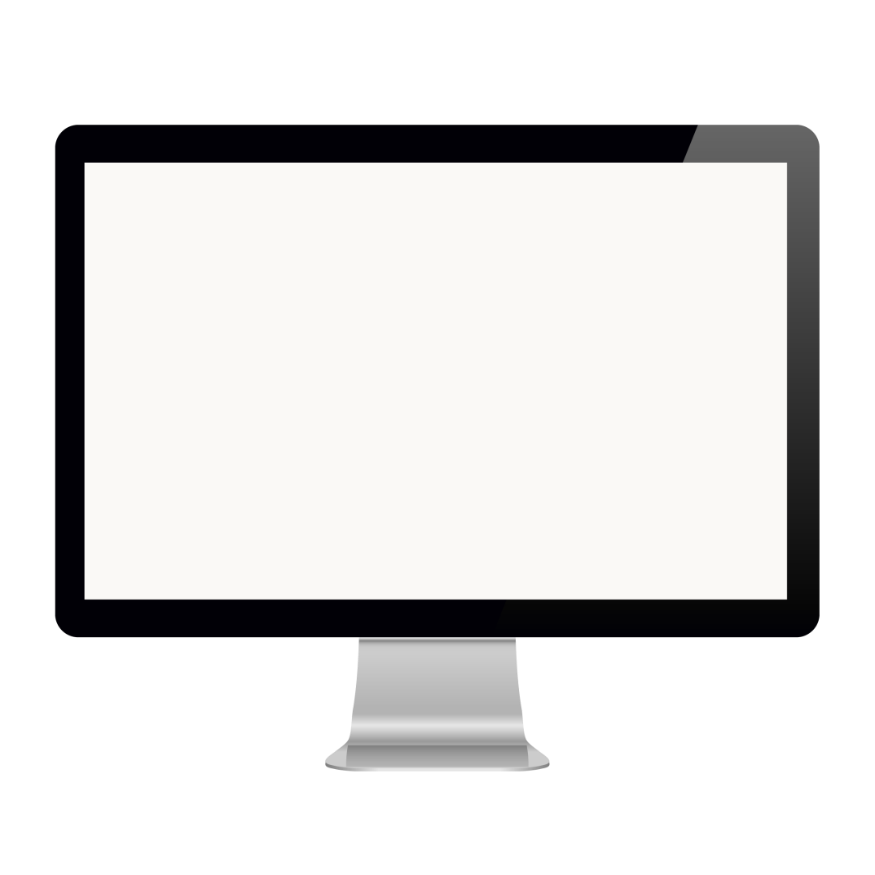 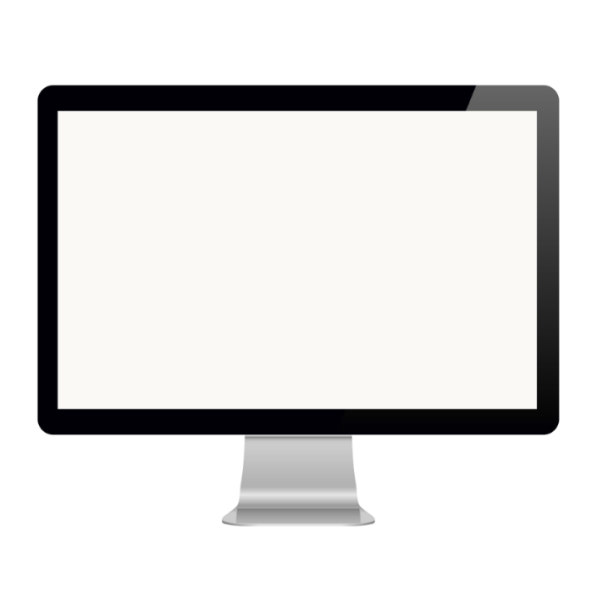 Enter the title
After you hit your content here, or by copying your text, choose paste in this box and choose to keep only the text.
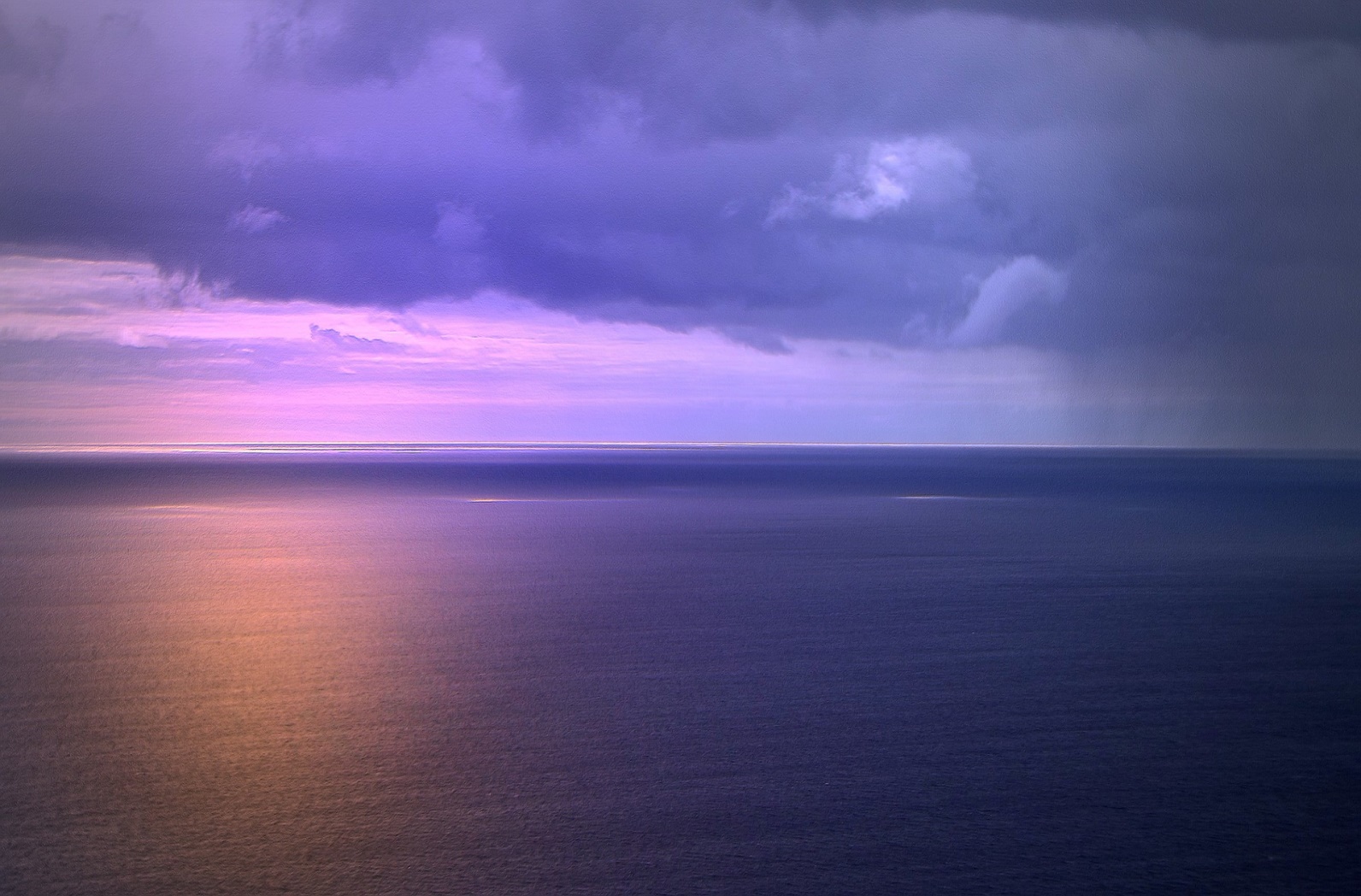 Enter the title
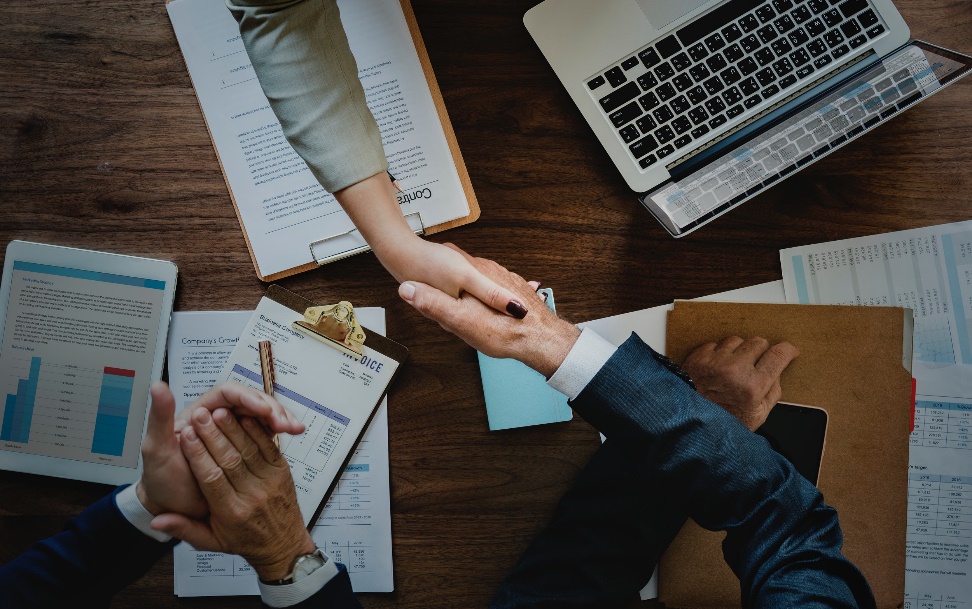 After you hit your content here, or by copying your text, choose paste in this box and choose to keep only the text.
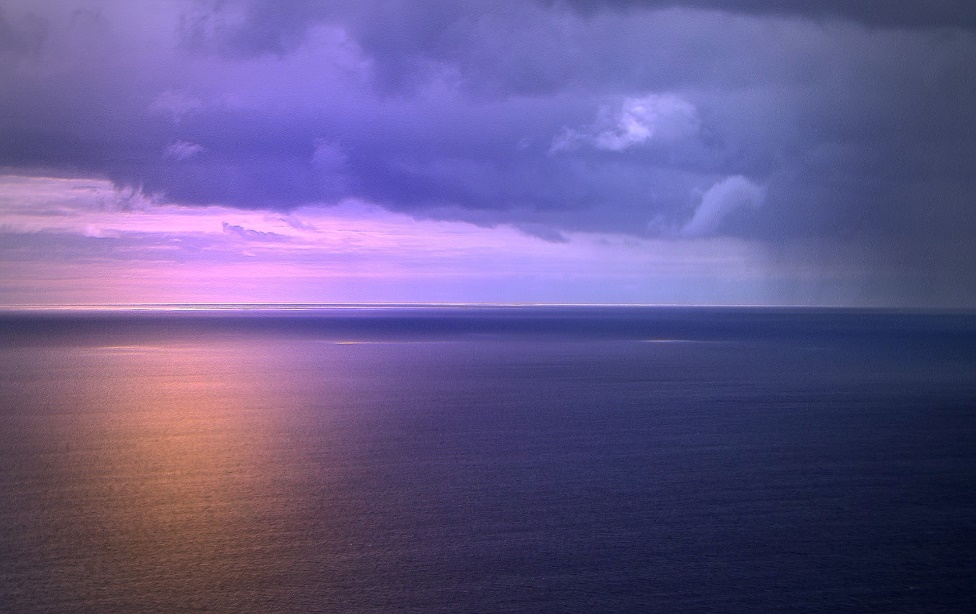 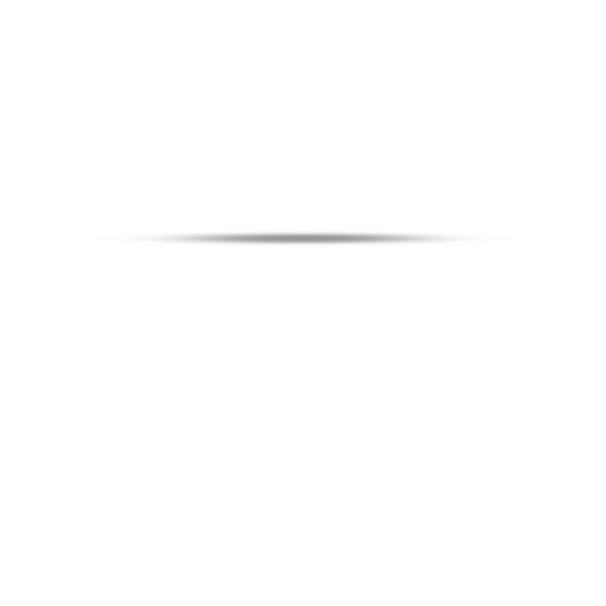 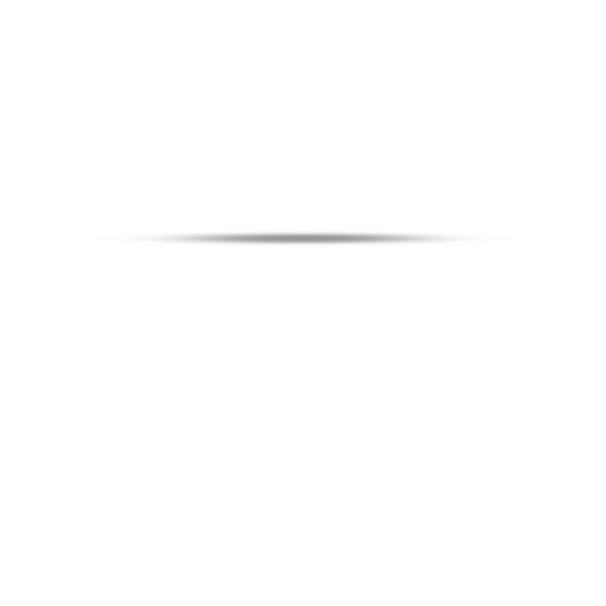 Enter the title
After you hit your content here, or by copying your text, choose paste in this box and choose to keep only the text.
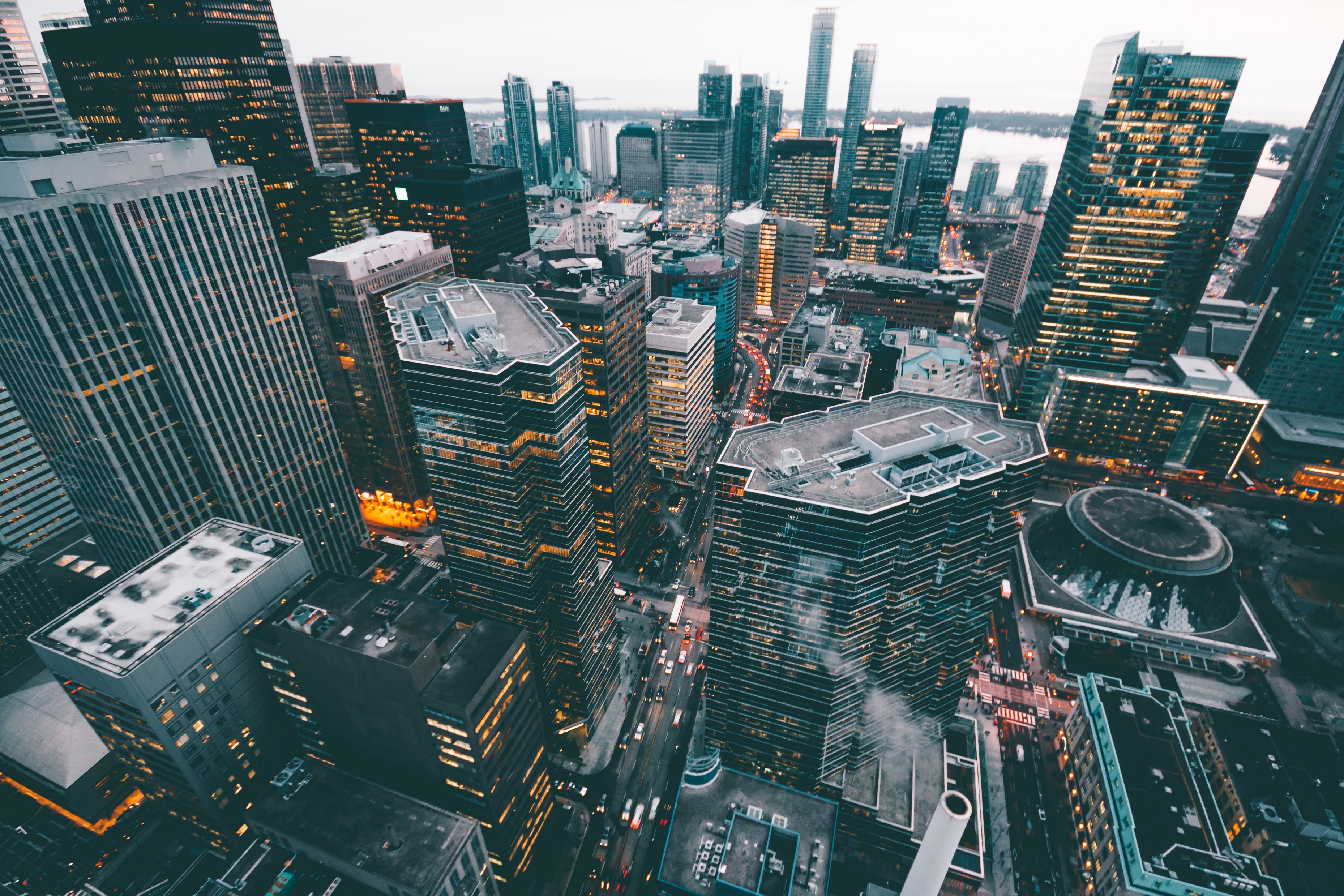 MOSHAN DESIGN
-MOSHAN DESIGN
BUSINESS
MOSHAN
dyl lw it off and scold her for a isilly. Some why ydd ystod ignore what was said. But this is this is a moment of affirmation in a young child's life. Time when innocent trust can be nurtured so that
Thank you for watching.
MOSHAN DESIGN
Gift icons1
Commonly used flatteningLife ServicesVector icons
Gift icons2
Commonly used flatteningLife ServicesVector icons